New Mexico
Land of Enchanted Partnerships
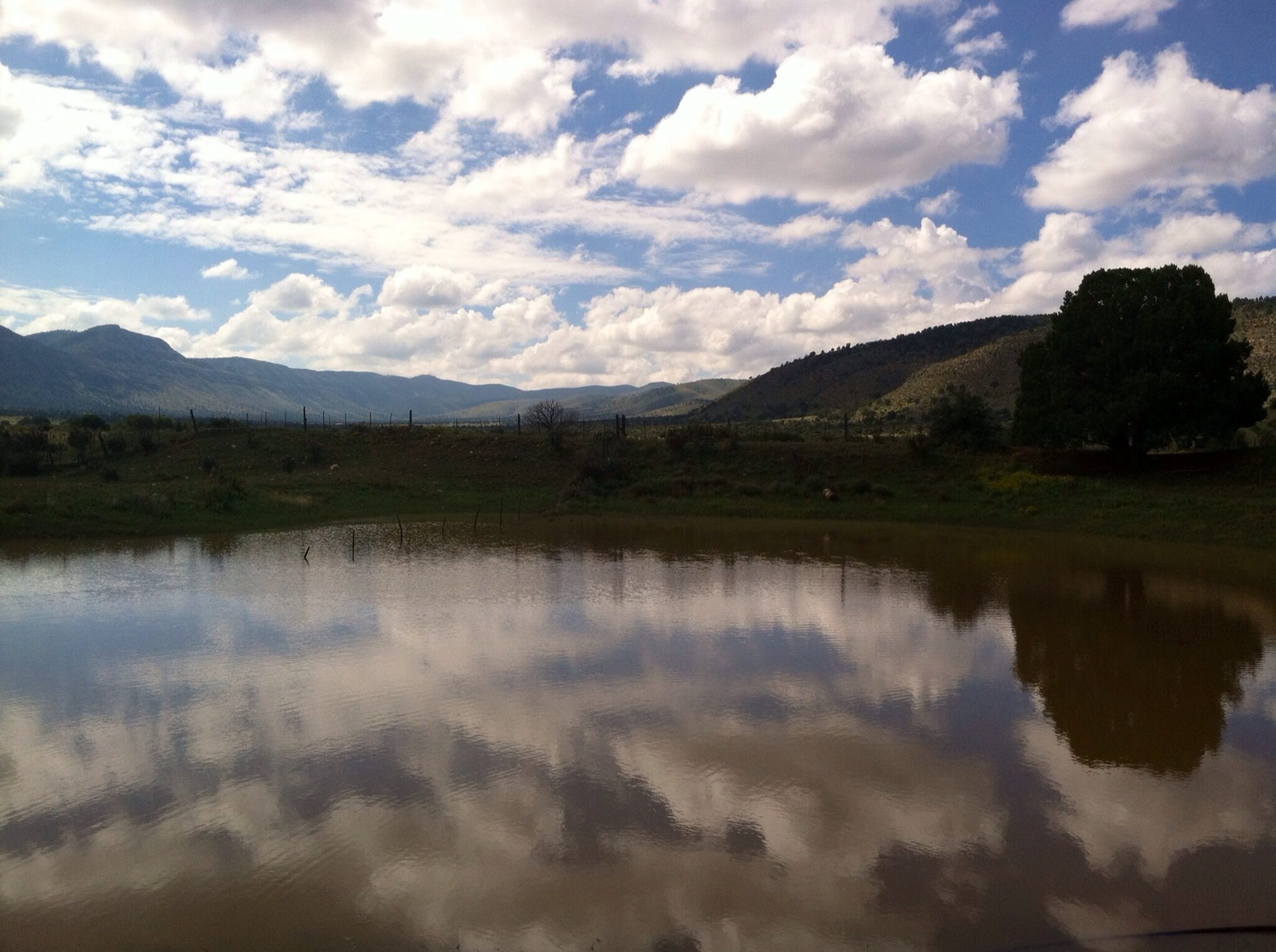 New Mexico’s Soil and Water Conservation Districts Leading the Nation!
Debbie Hughes, Executive Director
NM Association of Conservation Districts
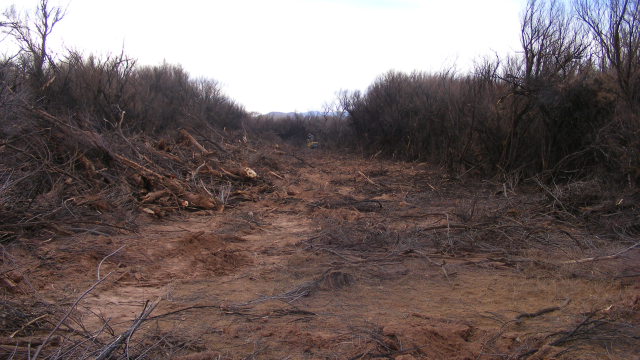 Sometimes 
Problems
Seem 
TOO-BIG!
LOOK AT THE REAL SIZE OF THE MACHINE CAN BE DONE WITH PARTNERSHIPS
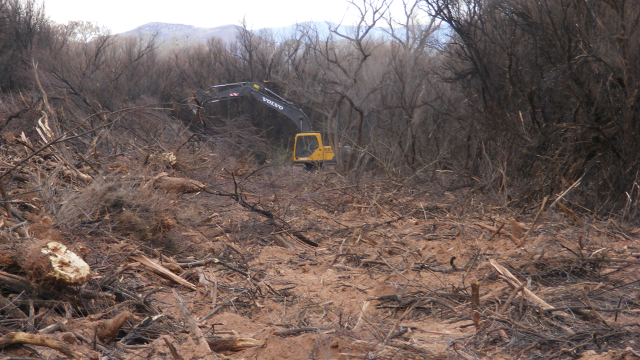 Pictures by Will & Nyleen-Socorro SWCD
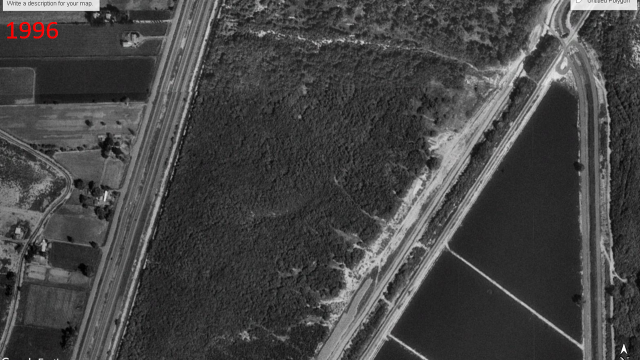 DEAD REMOVED
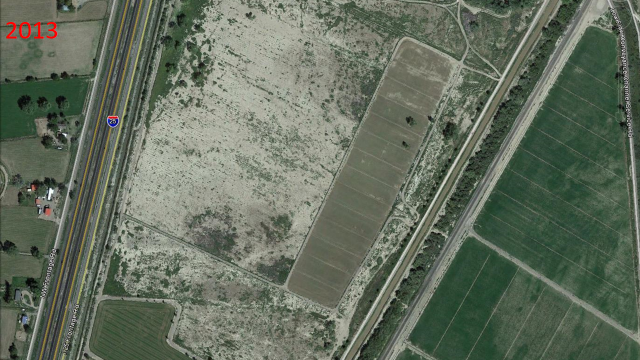 PRODUCTIVE AGRICULTURE
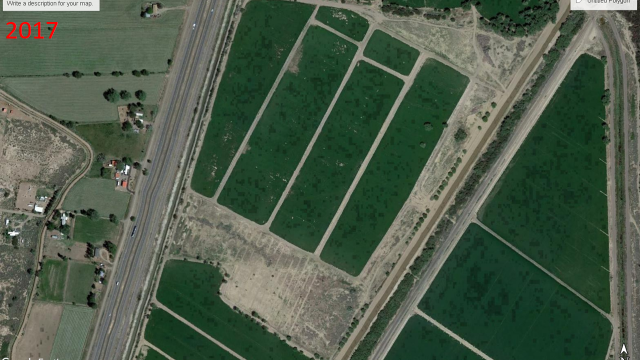 Massive 
Tracts of Salt Cedar
Land must be expertly cared for if it is to be maintained in a productive state.
NEW PARTNERSHIP WITH BLM & SWCDS BEGAN IN 2003
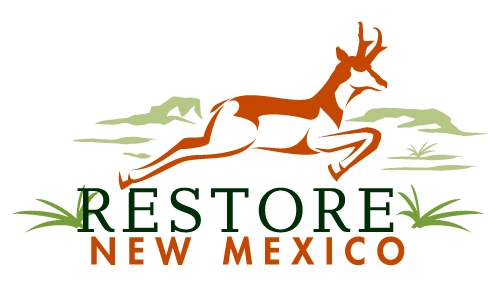 IF WE DO NOT CARE WHO GETS THE CREDIT- 
WE ALL GET THE CREDIT!
[Speaker Notes: Type Notes Here]
2003-2005 Salt Cedar Restoration By SWCDs on 3 River Systems13.5 Million State Legislature Funding used on Entire River- Private, State,  & BLM
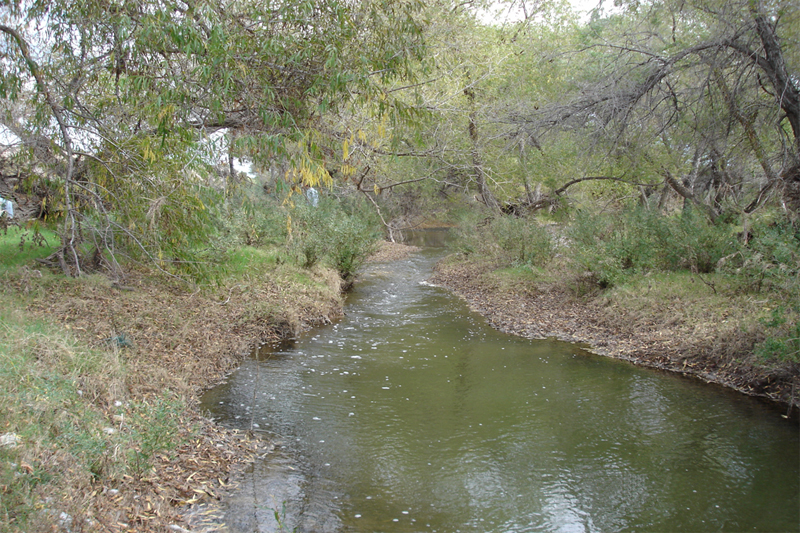 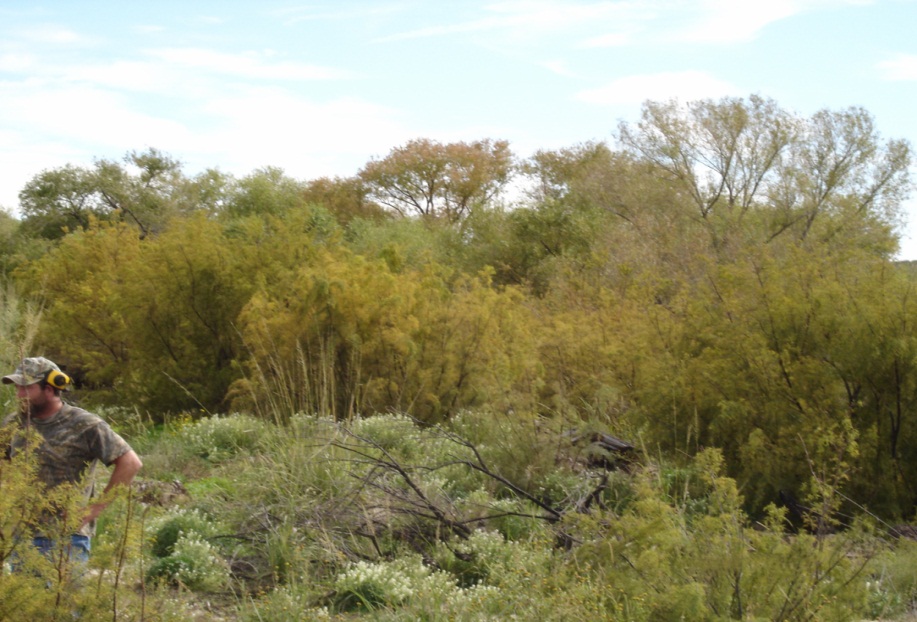 Started Building Relationships
[Speaker Notes: Delaware River watershed in the Carlsbad Field Office.  Work has been ongoing over the last 12 years.  Removing the salt cedar, burning the piles, treating re-sprouting salt cedar, planting desirable species where needed.]
NM SOIL AND WATER CONSERVATION DISTRICTS began “COLORBLIND”  restoration efforts across state, private, and public lands.
Before Creosote Treatment
After Creosote Treatment
Started in 2005 Funding Earmark

1.5  Million EQIP to be spent on Federal Land

BLM Matches EQIP Dollars

NMACD Coordinates and Facilitates

SWCDs “DELIVER ON THE GROUND”
Restore New Mexico 
Partnerships are the Key to Success
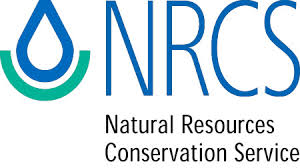 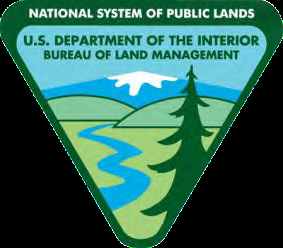 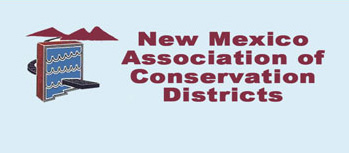 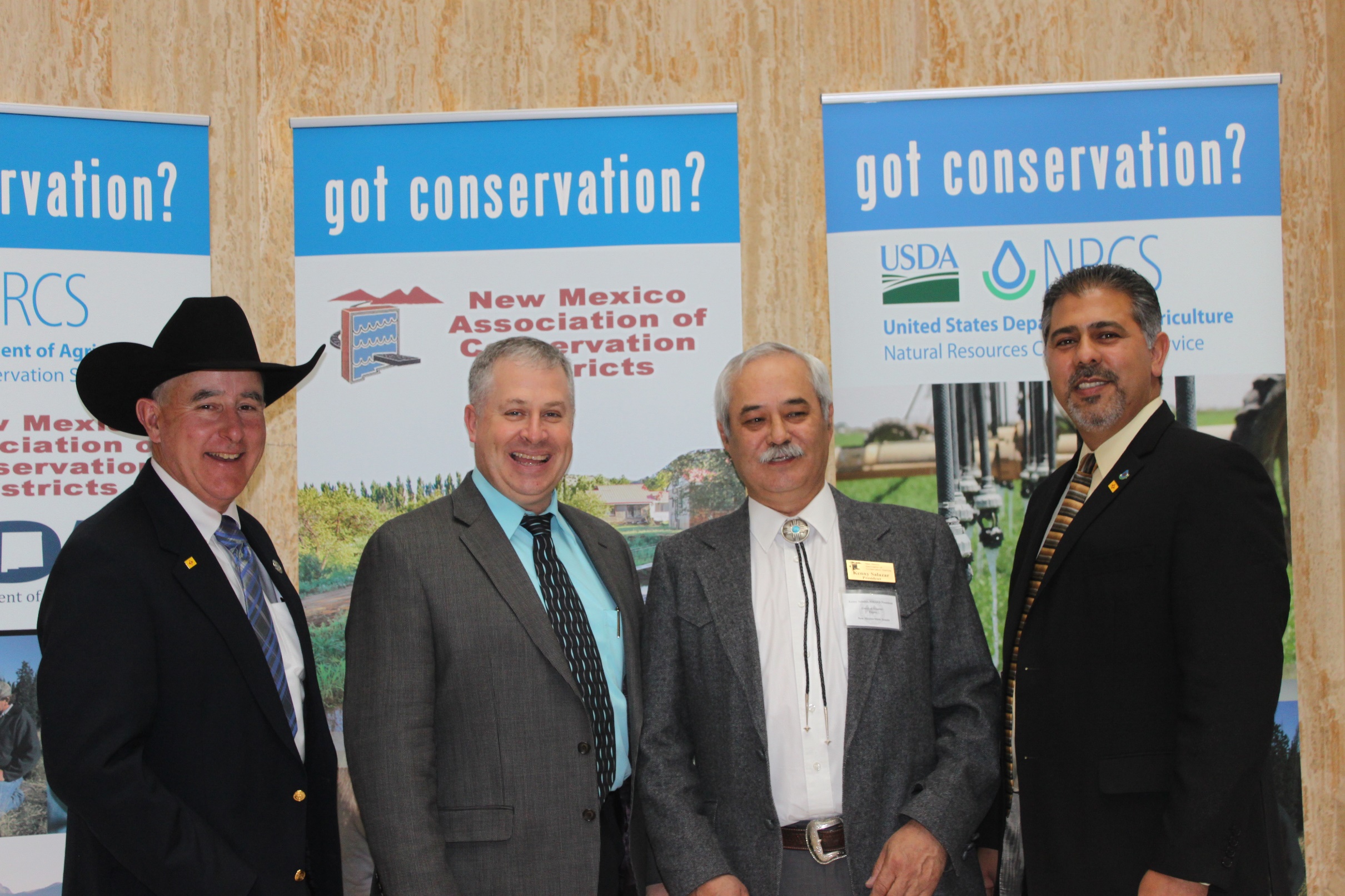 IT IS ALL ABOUT RELATIONSHIPS
[Speaker Notes: IT IS ALL ABOUT  “RELATIONSHIPS” and “PARTNERS”]
SWCD’s & PARTNERSGreat Success- Year 1 & 2	(we put RAIN in NEPA)
Before Mesquite Treatment
After Mesquite Treatment
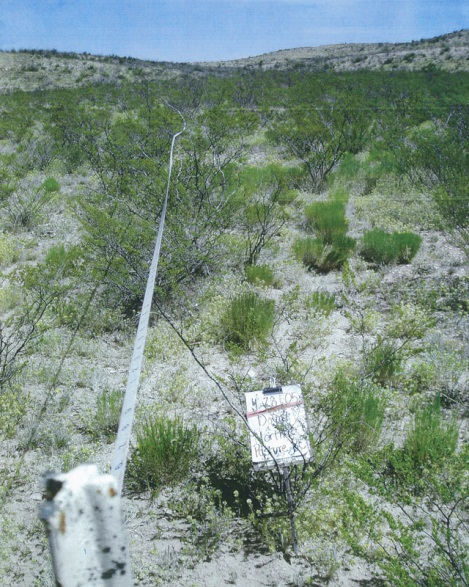 GRASSLAND RESTORATION RESPONSE AMAZING
Large-scale restoration efforts by SWCDS & Partners to restore our state’s grasslands, woodlands, and riparian areas to a healthy and productive condition.
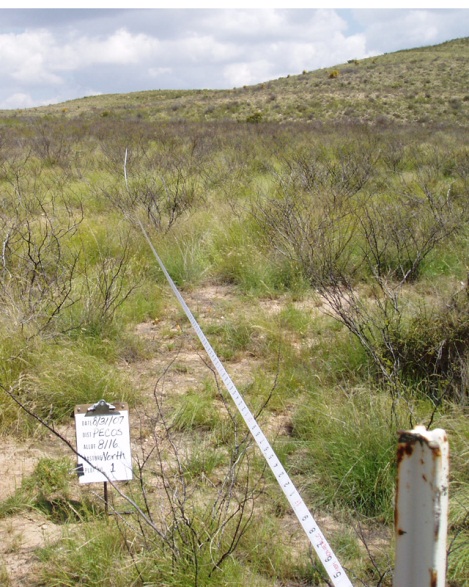 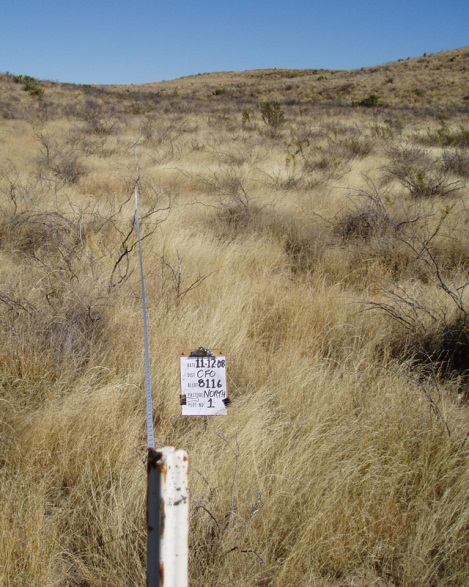 NMACD gets a 
10 MILLION DOLLAR GRANT
 5 YEAR AGREEMENT FROM BLM
New Mexico’s  Large Landscape Restoration Benefits everything
Removal of invasive riparian species
Juniper encroachment and fuels reduction
Brush Invaded grasslands
Abandoned O&G well reclamation
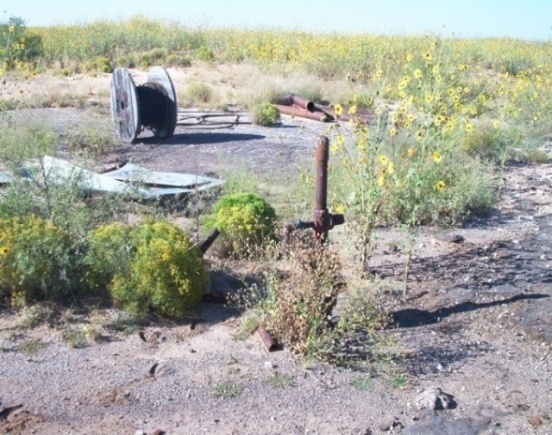 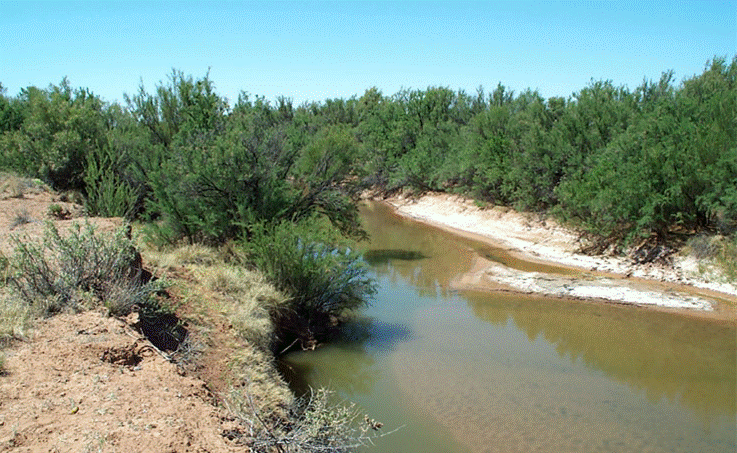 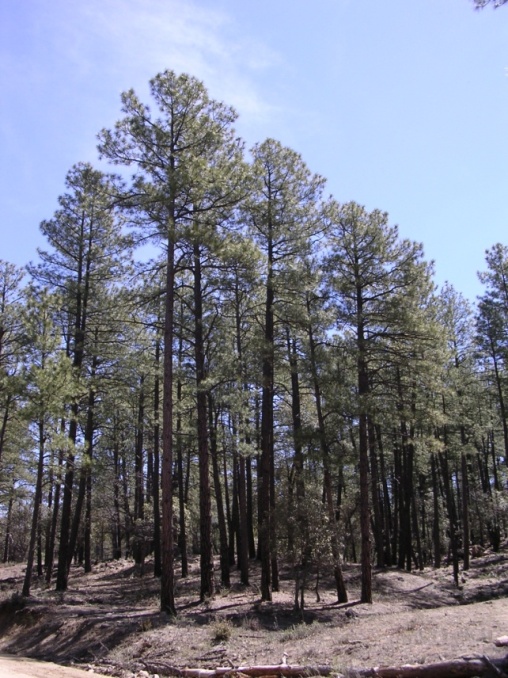 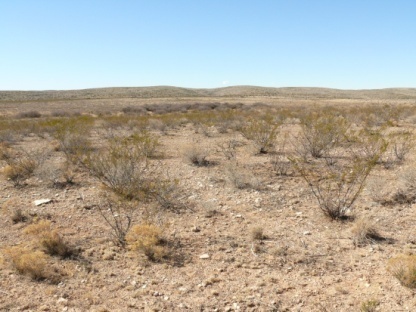 [Speaker Notes: Brush = Mesquite and Creosote]
FARM BILL FUNDING ON FEDERAL LAND RANCHES 
IS KEY TO LEVERAGE OTHER DOLLARS FROM PARTNERS!
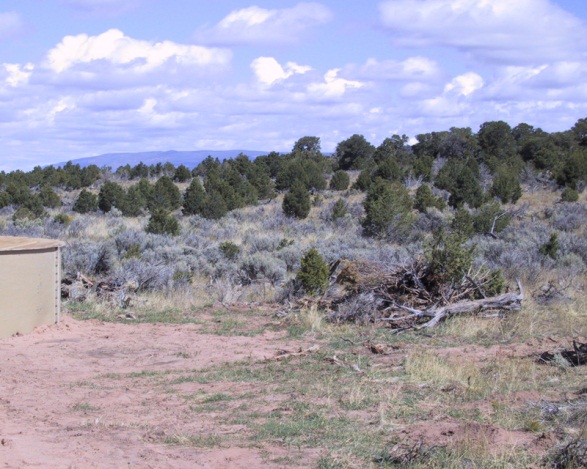 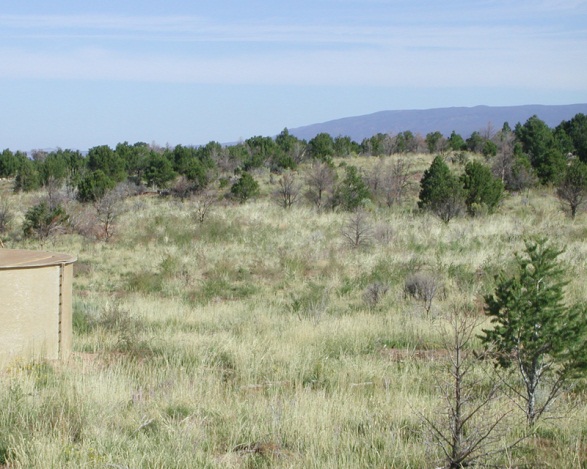 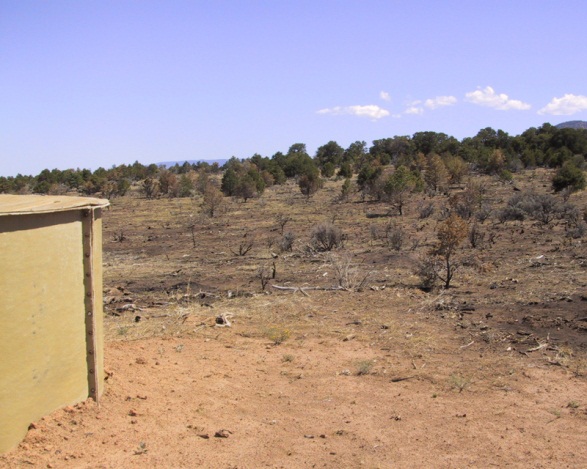 Sagebrush and Juniper Treatment
[Speaker Notes: Chaining was the treatment back in the 70s.  Now we conduct prescribed burns in sagebrush and juniper areas.  Natural re-vegetation
of the grass understory, Elk Springs area south of Cuba, New Mexico in the Rio Puerco Field Office.]
NM SWCD’S have learned how to “build better partnerships and more coordination across all levels of government.
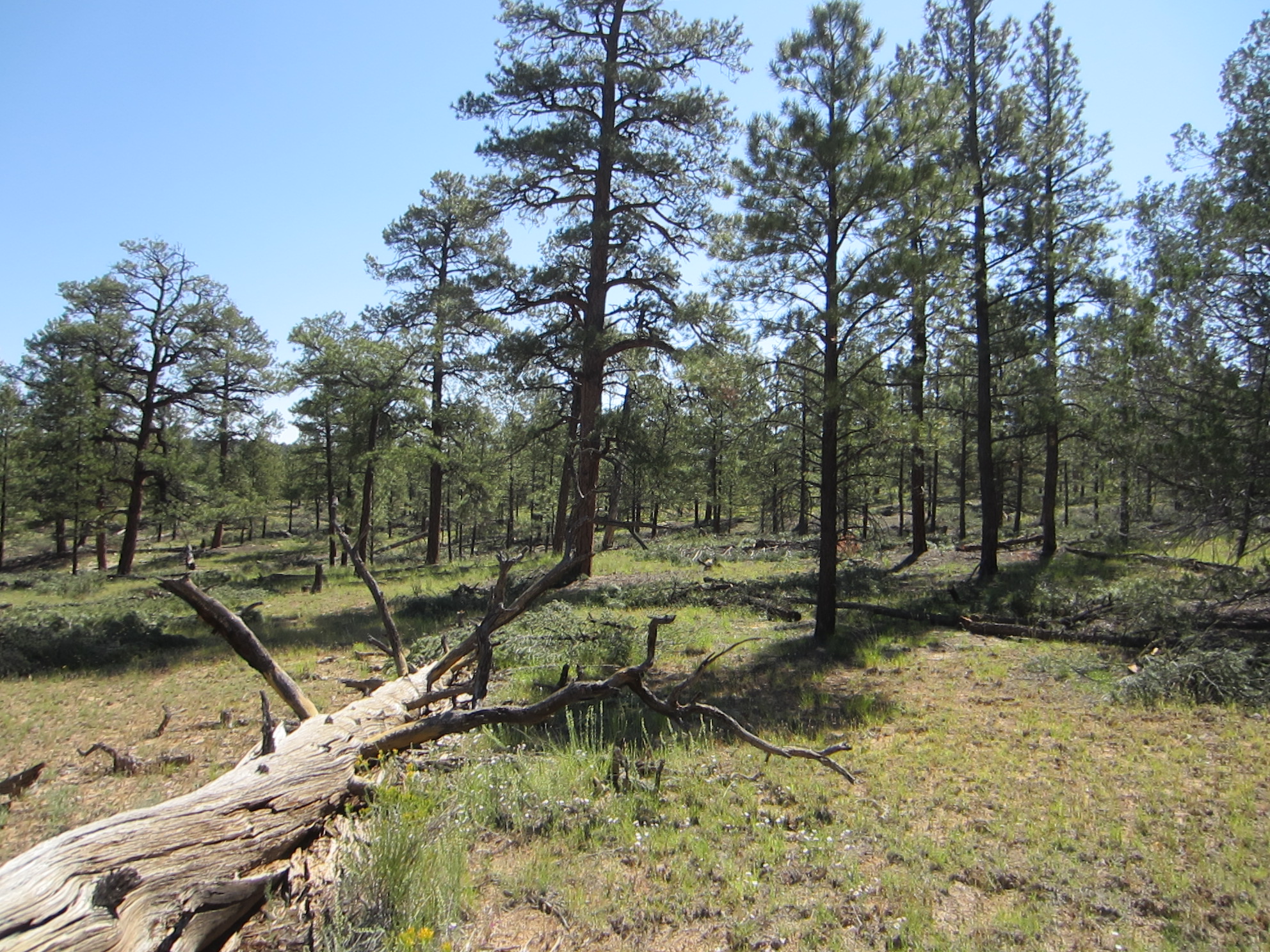 New Mexico SWCDs are Building Capacity at Local Level
Districts are Using the “Power and Authority” of Conservation Districts which are:
 POLITICAL SUBDIVISIONS OF STATE GOVERNMENT!
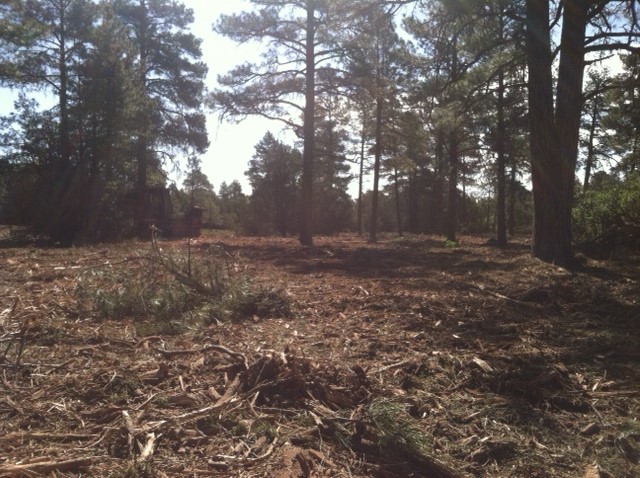 NMACD UTILIZES RETIRED NRCS & BLM CONTRACT0RS TO WORK WITH SWCDS & LANDOWNERS.
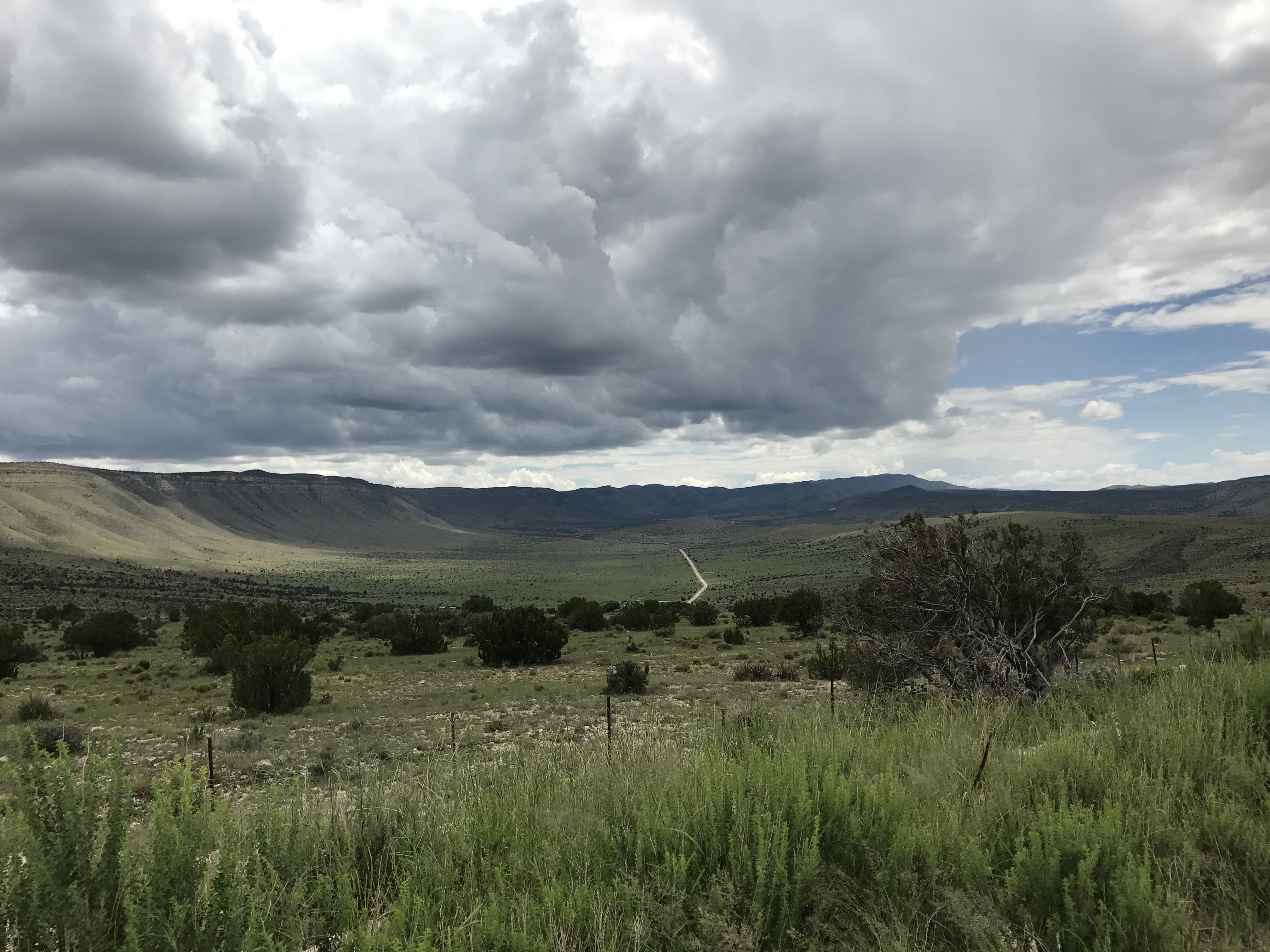 Another 5 Year
 Grant from 
BLM for
 20 Million
Dollars
[Speaker Notes: Shaving sagebrush in the Taos Field Office.  Push piles are burned and then the area is reseeded with a native seed mix.]
13 SWCDs provide the procurement service 
for Restore NM funding for
Aerial and Ground brush treatments and reclamation of abandoned oil and gas pads.
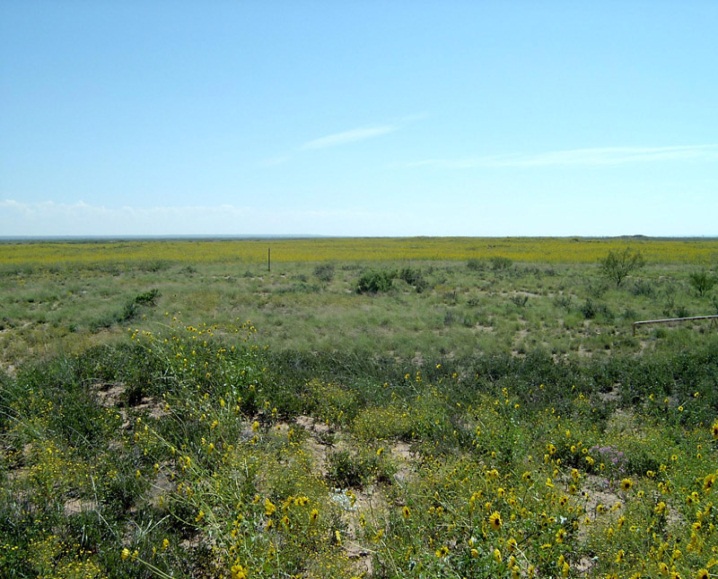 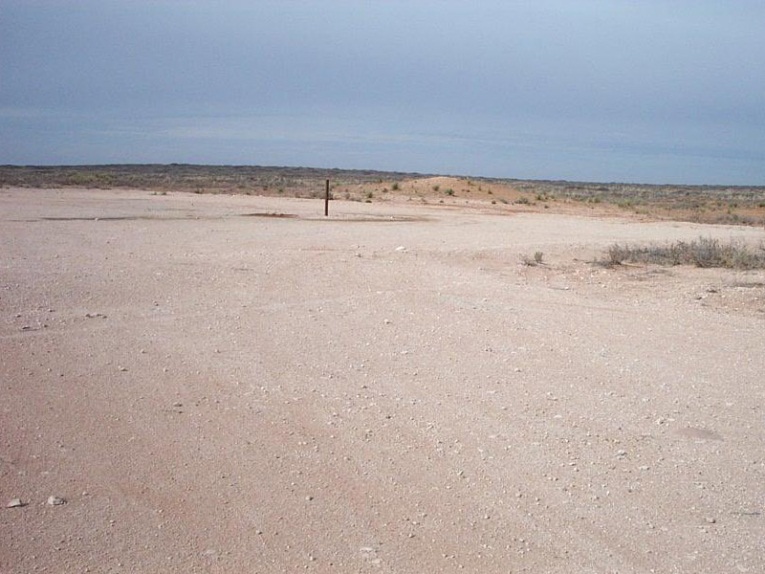 Oil Field Reclamation
[Speaker Notes: Abandoned well pad sites reclamation.  First we needed to remove the caliche, then disk the site and plant a native seed mix, and then pray for rain.]
5 Soil & Water Conservation Districts  Advertised a joint Request for Proposals (RFP) for aerial brush treatments
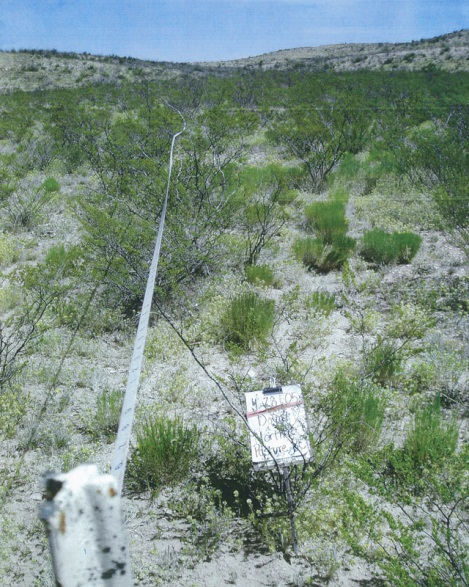 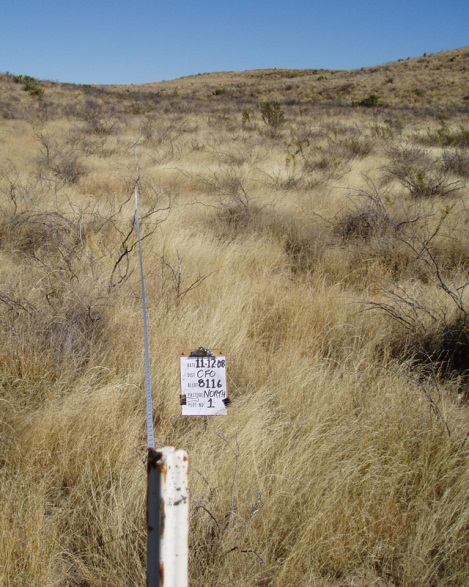 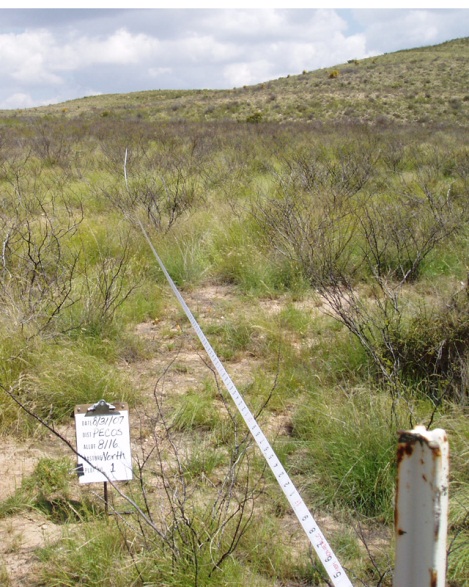 Creosote Restoration
[Speaker Notes: Treatment of creosote and catclaw mimosa.  Re-vegetation is naturally occurring from species in place.  We can now use fire for any maintenance projects in the future.]
3 SWCDs  let out a RFP for 
3 year price agreement contracts for aerial brush treatments which helps to implement a project in a shorter timeframe.
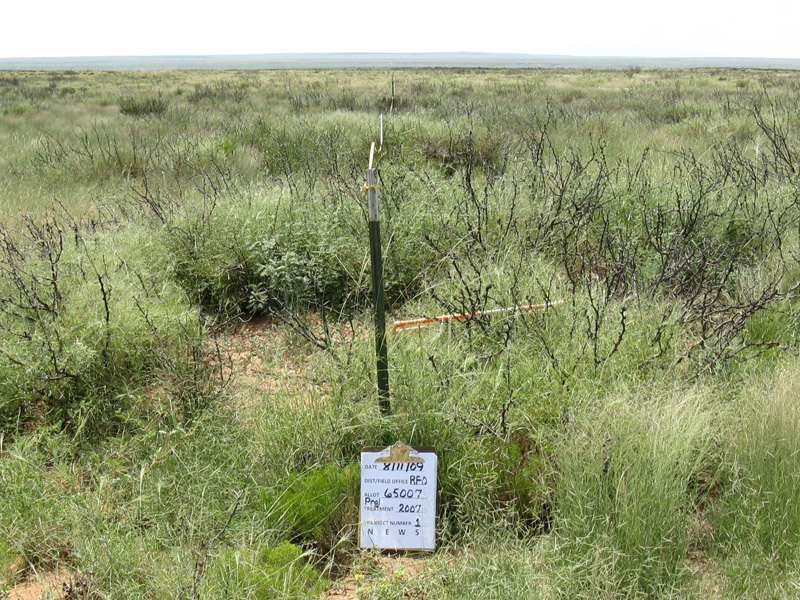 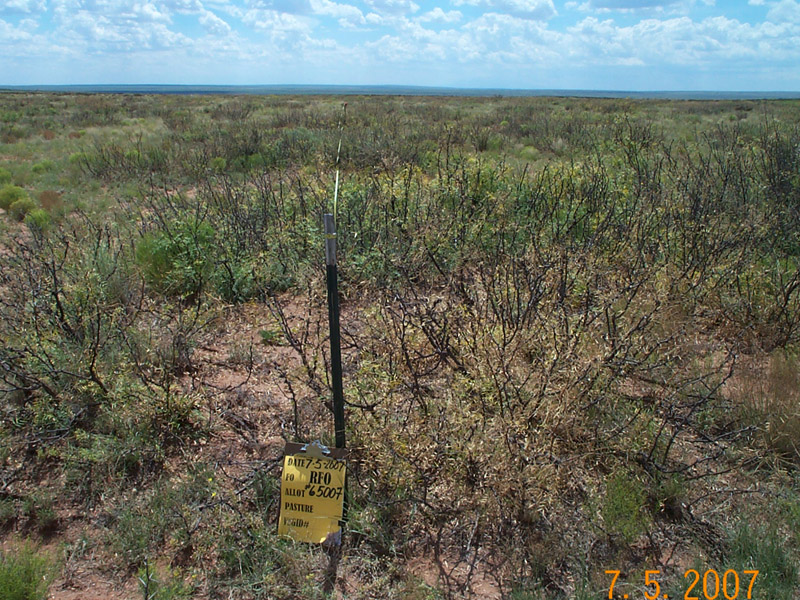 Mesquite Treatment
[Speaker Notes: Mesquite treatment, re-vegetation is by existing native vegetation.  We are still working on the possibility of using fire to maintain these site in the future.]
2 SWCDs – using G&F price agreement to contract for P/J thinning
During Treatment
Prior to Treatment
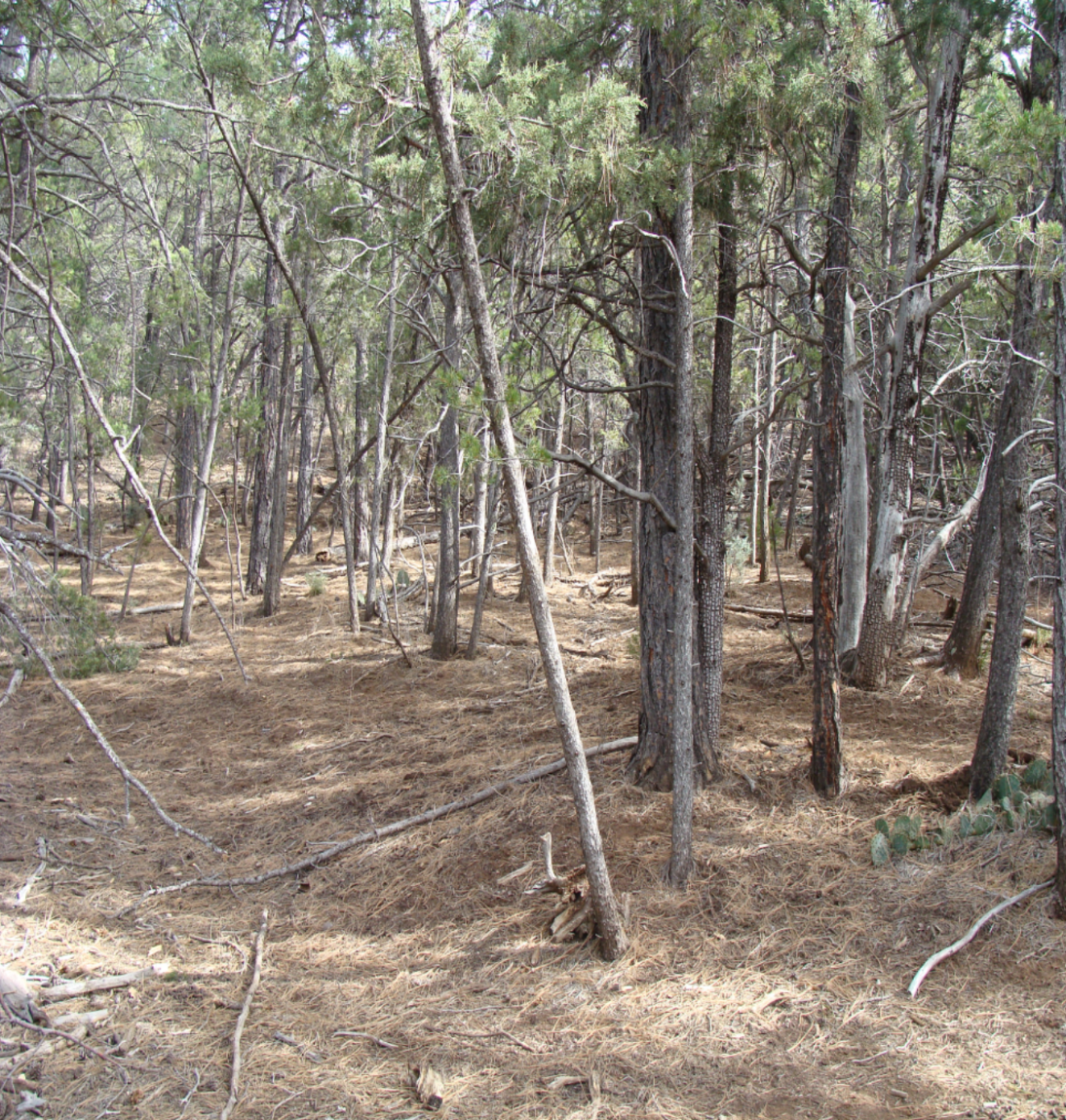 2 SWCDs - erosion control work on roads
BLM wilderness area
well in a national monument.
NMACD Participating Agreement -Forest Service
Facilitate Orientation Meetings with all 5 Forests in NM
Meet with SWCD’s, FS, BLM and NRCS to coordinate and develop CRMPs- 34 Ranches with FS permits to date.
Almost $900,000 in contracts on Forests from RCPP.
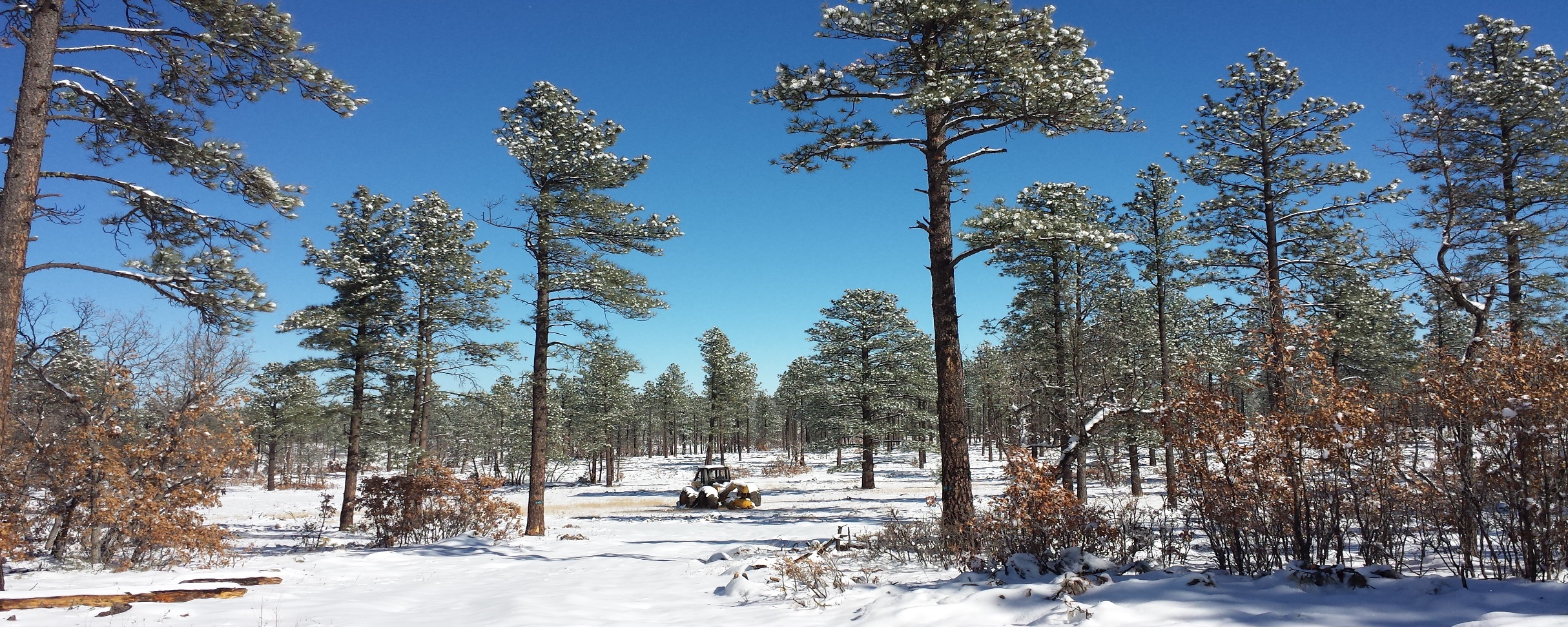 SWCDs Participating in Forest Planning- As Cooperating Agencies
SWCDs hosting Public Meetings for US Forest Service
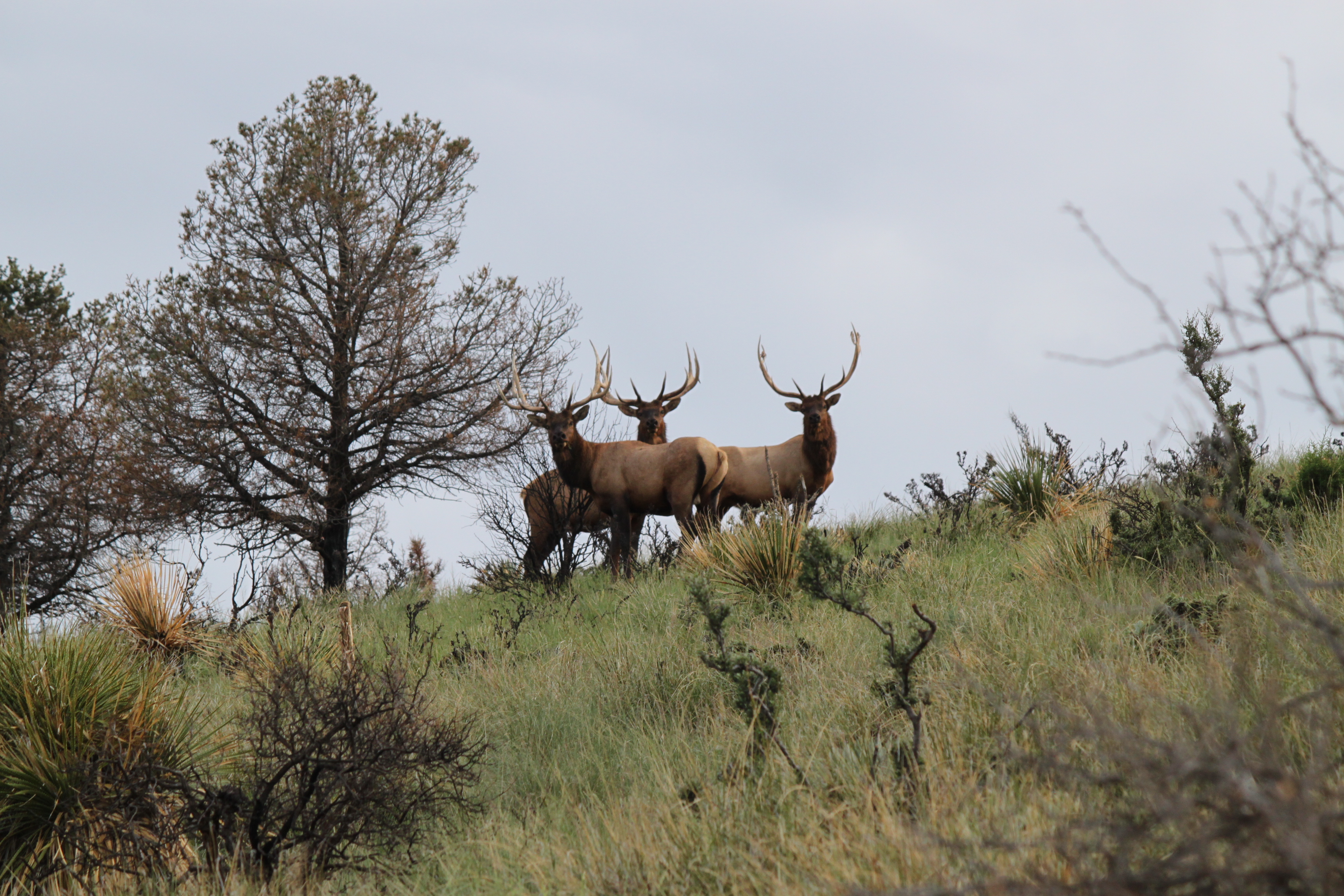 Professional
Services
 Agreement 
 with NM 
G & F
Coordinate
& Facilitate 
With SWCDs
NRCS & FS
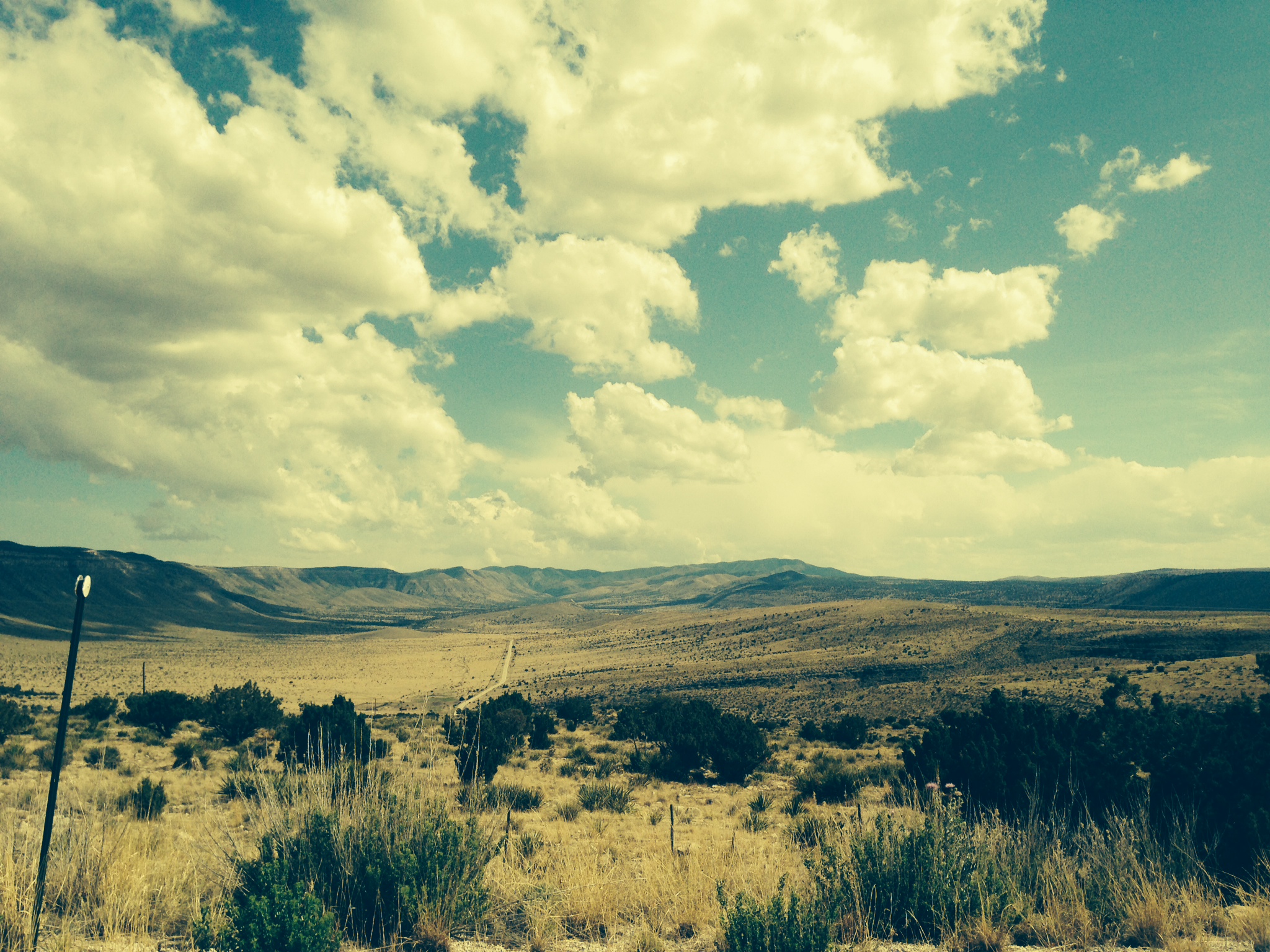 2015 -Successful in getting 4 million dollars to NM for Ranches with Federal lands Restoration RCPP

2017 New Mexico Range and Forest Soil Health Initiative- NMACD- 7million dollars.

 2017 Building Resiliency in the San Juan-Rio Chama Region-3.25 million dollars. East Rio Arriba SWCD-alternative funding agreement

2017 North Central NM Watershed Restoration Project— Claunch-Pinto SWCD - $969,220
OVERVIEW 
OF NM REGIONAL CONSERVATI0N PARTNERSHIP PROGRAM (RCPP) being Utilized for Restore NM
2015 & 2016 RCPPThe New Mexico Acequia Revitalization (NMAR)The
1.2 Million-2015
3 Million-2016
$2,907,670 -2017
utilizing the "alternative funding arrangement"
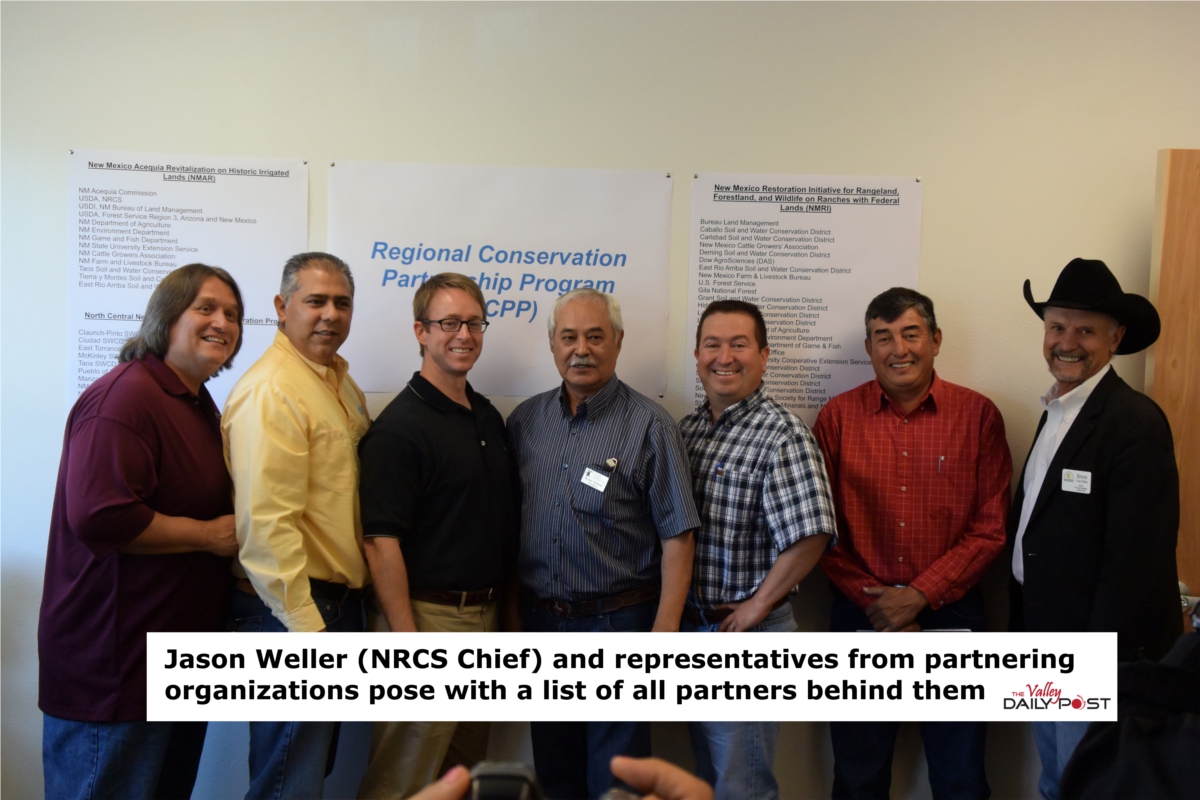 Soil and Water Conservation Districts Made this POSSIBLE, SUCCESSFUL AND LEADING THE NATION
Canadian River Riparian Restoration ProjectAerial Application to Control Salt Cedar
WTB $600,00 per yr
NM G & F matched with 2 million

2015 RCPP- 2 million

2017 CRWRP 
Canadian River SWCD $3.6m (CCA – Prairie Grasslands)
REACHING LANDOWNERS THAT HAVE BEEN UNDERSERVED!
NMACD Develops Plans WITH SWCDS
247 Coordinated Resource Management Plans developed to date for 2015  RCPP for Ranches with Federal Land.

34 of the 97 CRMPs for Ranches with Forest Service Permit

 2017 RCPP for NM Range and Forest Soil Health Initiative funded 7 Million dollars.
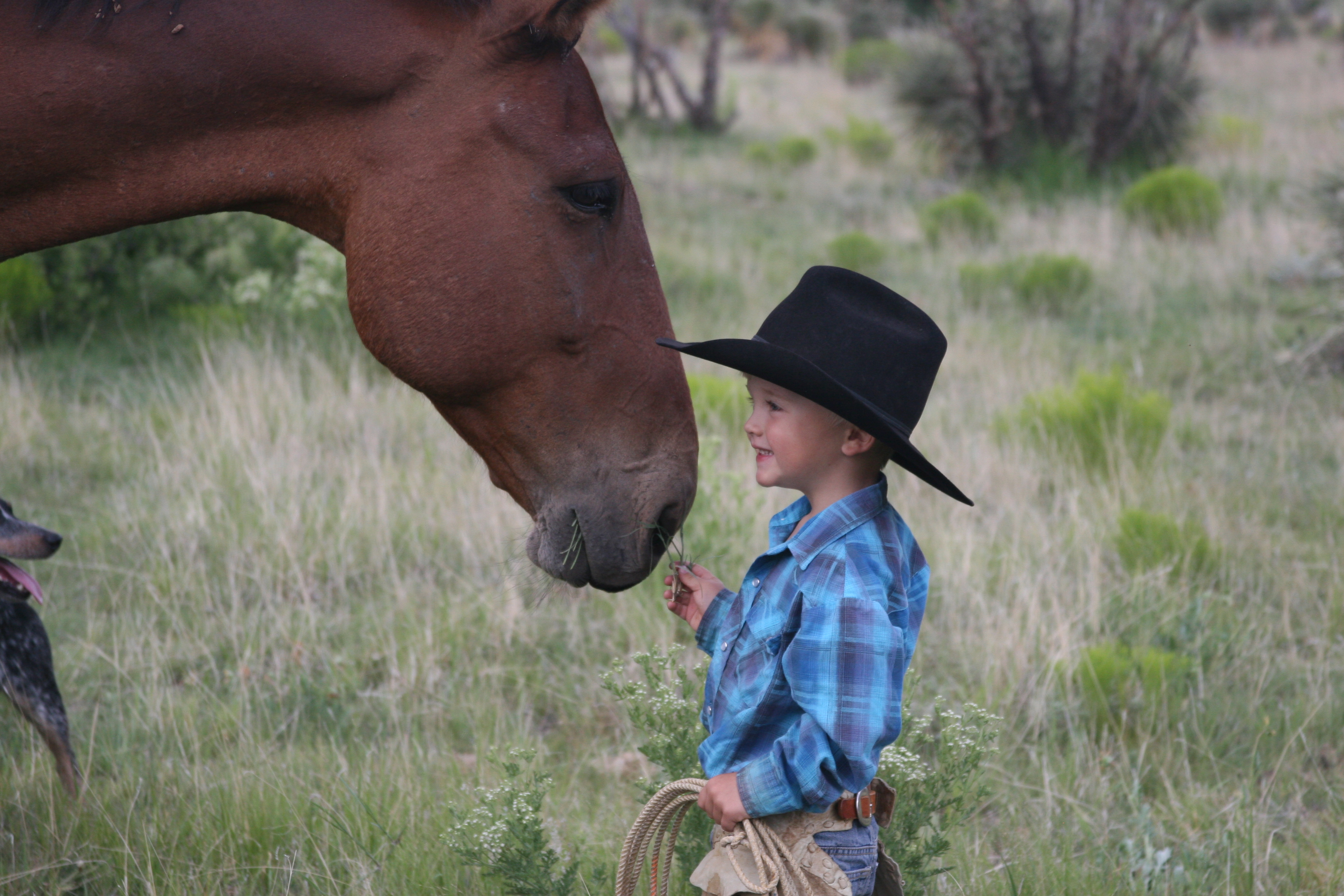 NMACD started 2014 Road Show to help SWCD’s build partnerships and relationships
NMDA
NRCS
FSA
BLM
FS
NM G & F
NMACD
2015 “ PARTNERSHIP Road Show”
NRCS
FSA
NMDA 
NMED
BLM
US Forest Service
NM State Engineer
NM State Forester
NM Interstate Streams Commission
US F &W Partners Program
NM Acequia Association
NM Soil & Water Commission
“The More Partners – the Better”
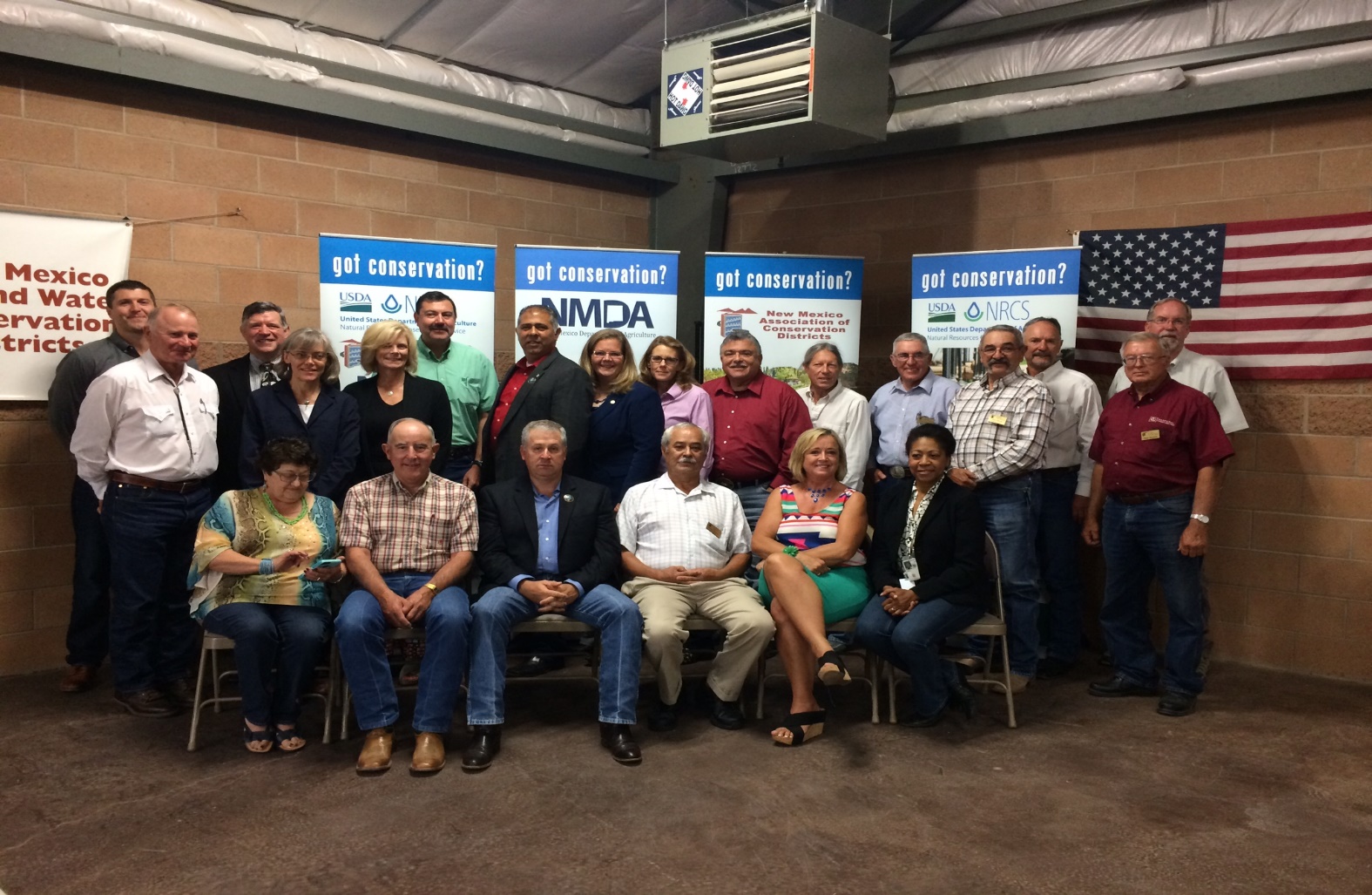 Keep Building Relationships with Partners for SWCDs and Landowners!
WHAT DO SWCDS PARTNERSHIPS ACCOMPLISH?
HABITAT RESTORATION INCREASING SPECIESand Prohibit Listing (such as Dune Sand Lizard)
SWCD & PARTNERS RESTORATION TREATMENTS AS OF 2016
Restore NM acres treated since Inception: 
3,335,572 acres of public, private & state lands
BLM 2,653,832 acres
State 328,105 acres
Private 313,560 acres
USFS 56,075 acres
Treatments included Chemical,
 Mechanical and Prescribed Fire
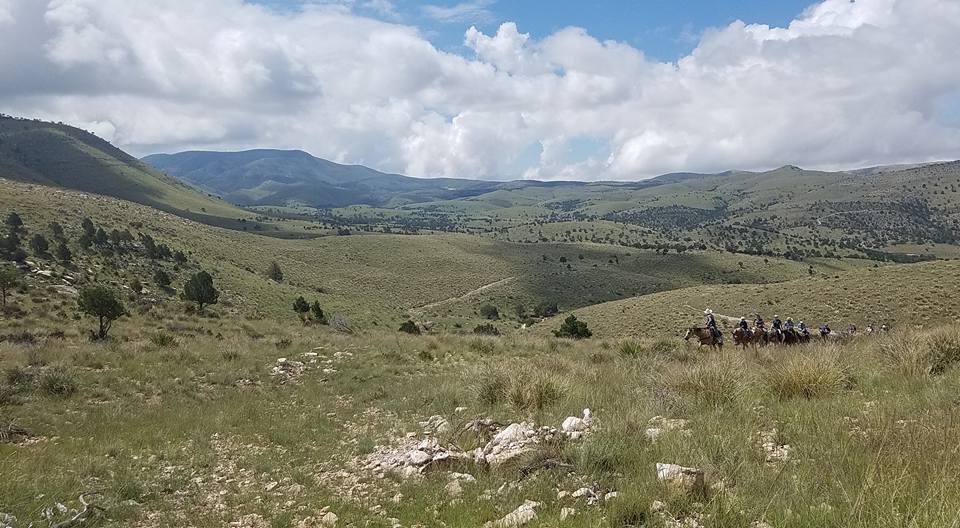 2016 NMACD ROAD SHOW MORE PARTNERS & MORE SWCD’S LEADING THE NATION!
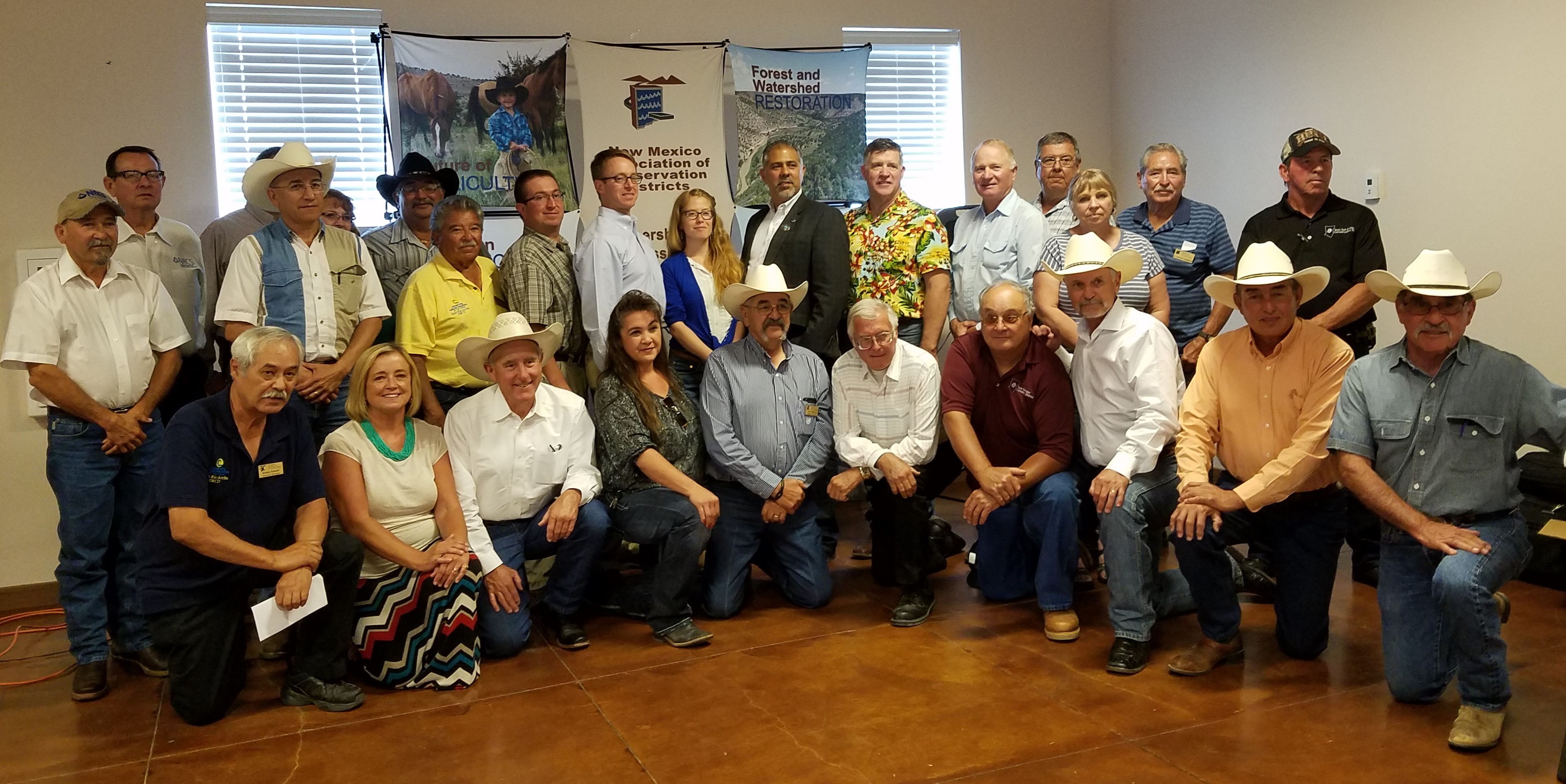 Funds Spent on Restore New Mexicoby SWCD’s & PARTNERS as of 2017
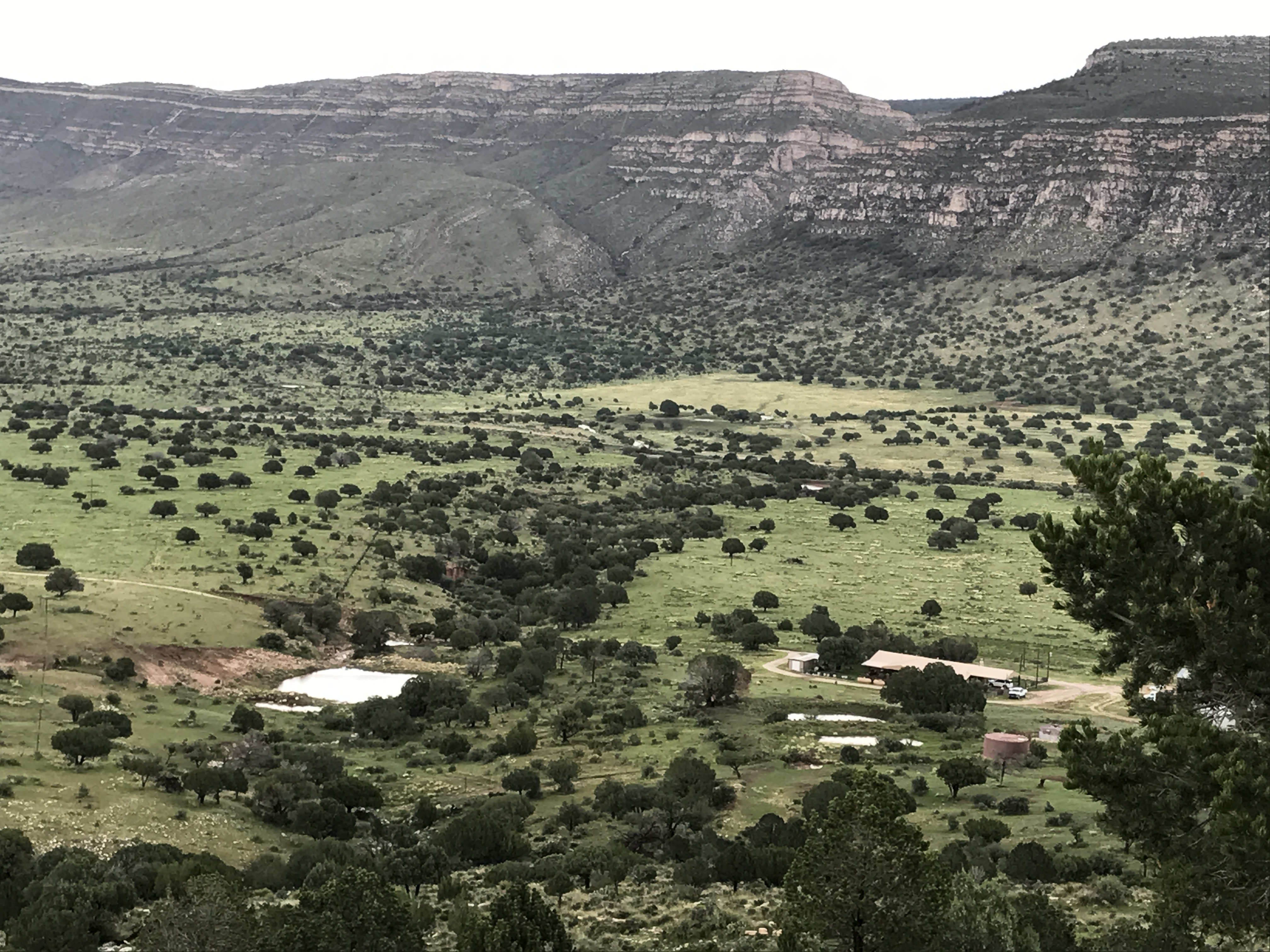 Funds from BLM:   $30,298,536 million

Funds from NRCS: $11 million

Funds from RCPP: 18,614,519 million

Funds from other partners: $9,782.000
 
Funds from Fire (non-WUI): $10.8
Total funds over the last 13 years
Over $69,705,855  Million
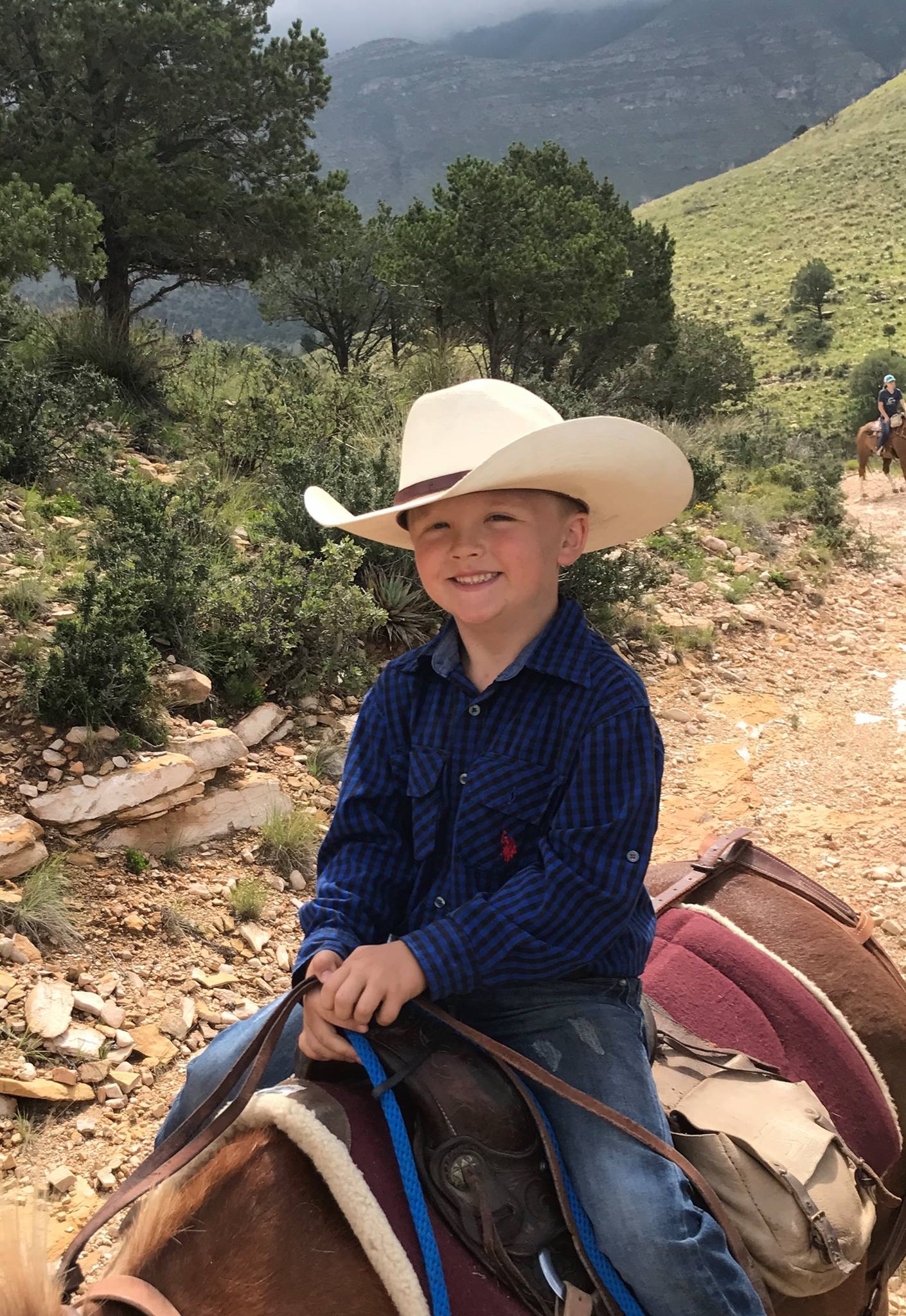 NMACD, SWCDS & PARTNERS

3 Year RCPP Total 

$31,426,890
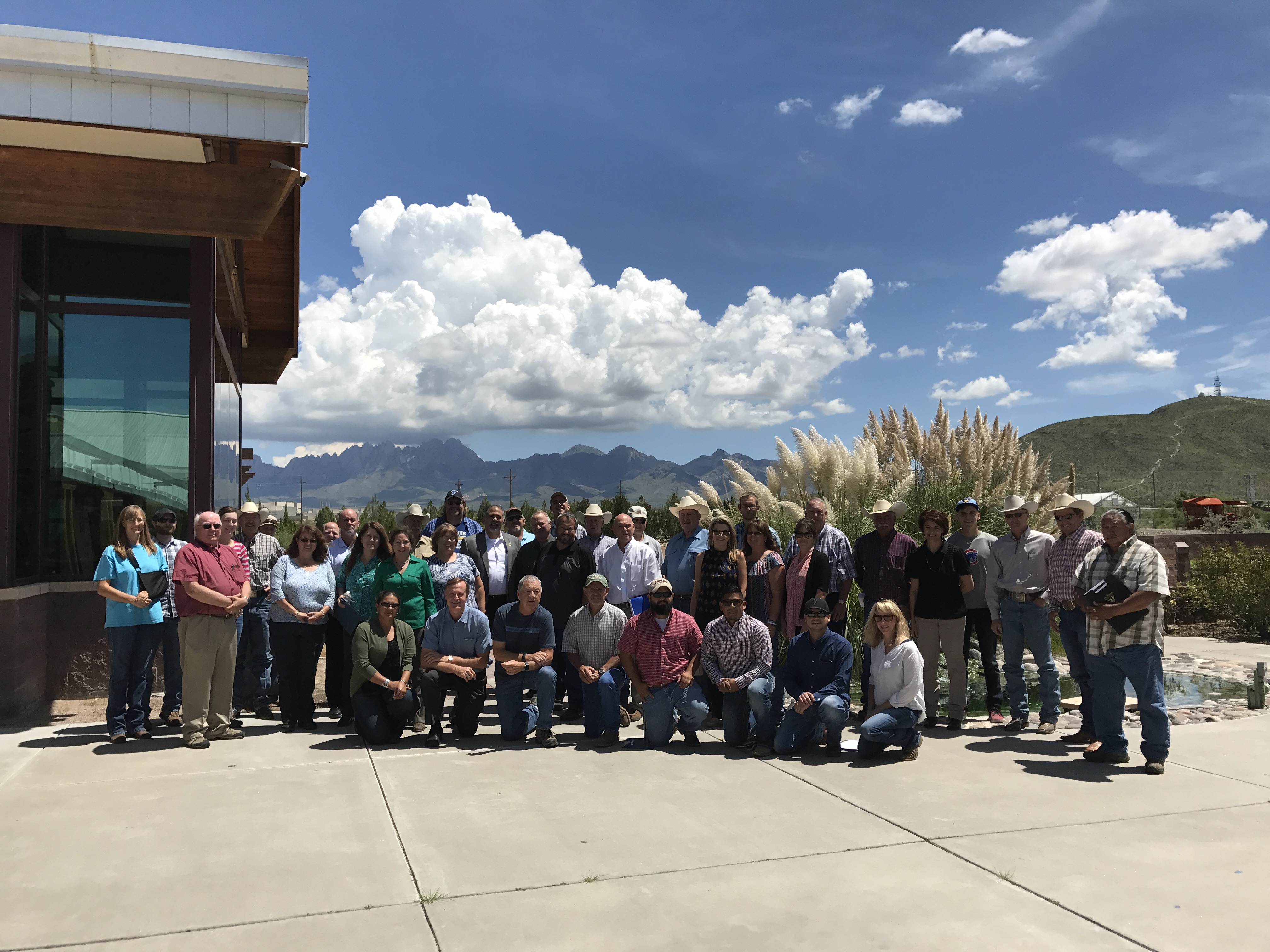 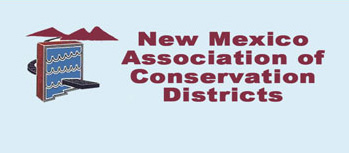 Las Cruces BLM/NRCS
Partnership
NM SWCDS ARE LEADING THE NATION with their work and PROUD to have Brent Van Dyke leading the Nation as the NACD President!
!
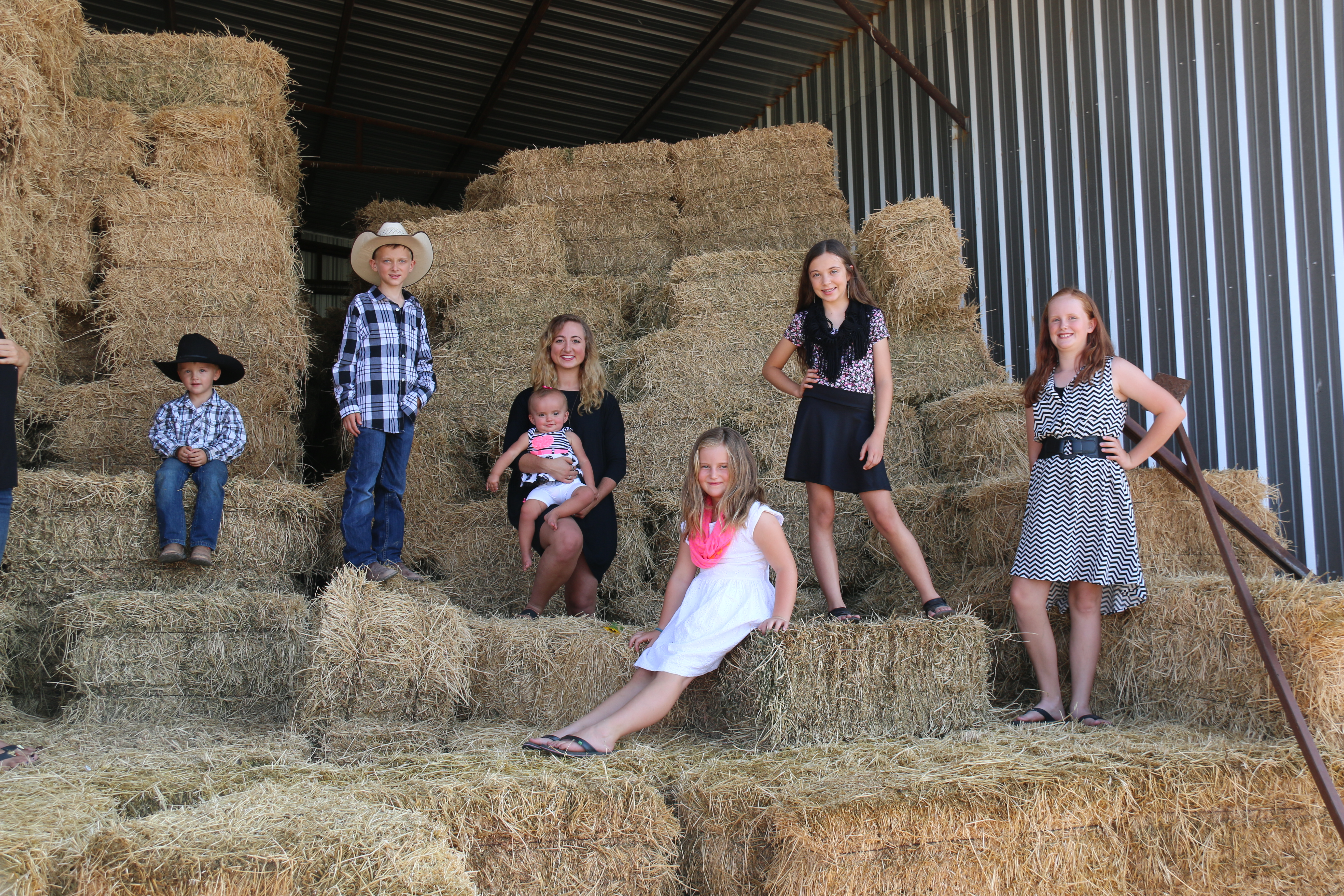